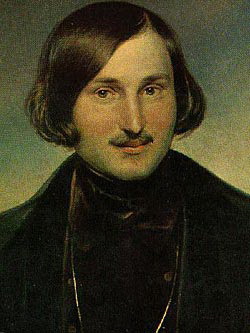 „REVIZOR“
NIKOLAJ VASILJEVIČ GOGOLJ
O piscu
Nikolaj Vasiljevič Gogolj rođen je 1809. godine u Soročincima . 
Školovao se u Poltavi, zatim u Njezinu, gdje se osećao strancem, kao da je “zalutao u tuđinu”. Školovanje nastavlja u Petrogradu, u kome će upoznati jedan drugi svijet, svijet sitnih činovnika, malih ljudi, o čemu će takođe pisati u svojim Petrogradskim pričama.
Gogolj je bio prijatelj pjesnika romantičara – Zukovskog i Puškina. Njegova prva zbirka pripovjedaka je Večeri na salašu kod Dikanjake (1831), a druga, pod istim naslovom, izlazi naredne, 1832. godine. Zatim  piše  Arabeske, knjigu Mirgorod, u kojoj je i velika pripovijest Taras Buljba. Potom dolaze Petrogradske priče. Realizam dolazi do izražaja u priči Šinjel, kao i u prvom djelu romana Mrtve duše i komediji Revizor.
Pred kraj života  počeo je da pokazuje znake šizofrenije. 1852. godine, spalio je drugi dio svojih Mrtvih duša. Iste godine umire.
DRAMA
KOMEDIJA
TRAGEDIJA
DRAMA U UŽEM SMISLU
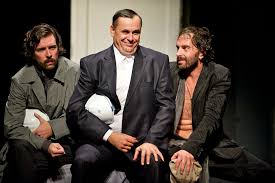 KOMEDIJA
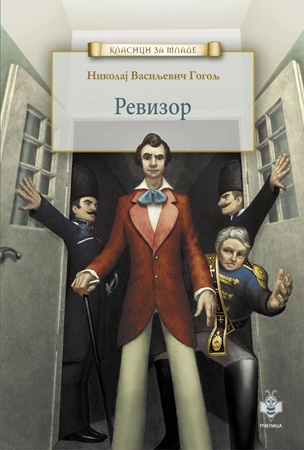 Komedija karaktera
Komedija situacije
Društvena komedija
Etape dramske radnje:
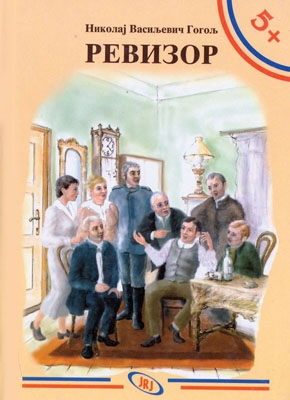 Ekspozicija
Zaplet
Kulminacija
Peripetija
Rasplet
Ekspozicija:
„Zvao sam vas, gospodo, da vam saopštim jednu veoma neprijatnu stvar: dolazi nam revizor!“
Već u uvodnom dijelu razotkrivaju se samovolja, korupcija, javašluk i nered.
ZAPLET:
Bopčinski i Dopčinski, predstavljeni kao radoznalci, njuškala i brbljivci, obavještavaju prisutne da je u gostionici neki stranac „u građanskom odijelu“.
Sustret Hljestakova i gradonačelnika, koji je zasnovan na nesporazumu, u još većoj mjeri razvija zaplet ove komedije koji se u daljem toku nastavlja boravkom Hljestakova u gradonačelnikovoj kući.
Kulminacija:
Radnja kulminira u trenutku kada Hljestakov potpuno prihvata ulogu revizora.
Dogovaraju se da svi zasebno ulaze kod Hljestakova, predstavljajući mu se uz davanje mita, dok on izvlači korist od ovih „čudnih budala“ pričajući svima svoju nevolju.
Hljestakov će poslušati svog slugu da treba da idu što prije, što će on prihvatiti, ali će prije toga napisati pismo svom prijatelju novinaru.
Peripetija:
Nagli preokret nastaje kada dolazi poštar i donosi otvoreno Hljestakovo pismo.
Hljestakov se u pismu hvali kako se lijepo proveo i kako je sve nasamario.
Komičnost se pojačava iznošenjem Hljestakovih zapažanja o svakom liku.
RASPLET:
Izgovorene riječi žandarma izazivaju šok kod svih likova.
„Uzvik zaprepašćenja izlijeće iz usta žena, u isti mah cijela grupa, odjednom izmijenivši položaj, ostaje kao skamenjena.“
REVIZOR
Dramsko djelo napisano 1834. godine, a objavljeno 1842.
U osnovi djela je zamjena ličnosti u jednom gradu u kojem se očekuje dolazak važnog čovjeka. Motiv da napiše ovo djelo,  Gogolju je dao Puškin, koji mu je  ispričao  za slučaj varalice koji se u nekom provincijskom gradu predstavio kao činovnik iz prestonice,  prevario mještane i uzeo im novac.
Ideja komedije sadržana je u jednoj izjavi samog Gogolja:

   U Revizoru ja sam odlučio da na jednom mjestu skupim sve ono što je u Rusiji ružno, a što sam ja tada znao, sve nepravde koje se čine na onim mjestima i onim slučajevima gdje se pravednost traži od čovjeka više od svega, i htio sam sve da ismijem u jedan mah…
Realizam
Književni rod: Drama
Vrsta: komedija (karaktera, situacije i društvena komedija)
Mjesto radnje: Rusija
Vrijeme: prva polovina 19.vijeka
Tema: Ismijavanje ljudske naravi i stanja u društvu u carskoj Rusiji u prvoj polovini 19. vijeka
Moto komedije je uzet iz narodne poslovice da ne treba grditi ogledalo, ako je lice ružno. Zbog toga je vidljivo da je pisac uzeo realističnu umjetnost ogledala. U njima se treba ogledati sve ono ružno u društvu, u Rusiji.
5 činova
Likovi:
Gradonačelnik  Anton Antonovič, 
Luka Lukič Hlopov – školski nadzornik, 
Ivan Aleksandrovič Hljestakov ;
Osip, 
Poštar Ivan Kuzmič Špekin, 
Varoške spahije Dopčinski i Bopčinski, 
Sreski ljekar Hristijan Ivanovič Hibner, 
Policijski pisar Stefan Ilič Uhovertov i mnogi drugi.
Likovi imaju posebnu funkciju: da svojom pojavom, postupcima, načinom razmišljanja i jezikom izraze ne samo individualno, ono što ih razlikuje od drugih, nego i sve ostalo što ih čini sličnim ili jednakim sa drugima, odnosno što je svojstveno mahom svim ljudima na istim položajima i u istim okolnostima.
Prvi čin
Dolaze spahije Dopčinski i Bopčinski sa viješću da je u gradskoj gostionici činovnik. 
On se zove Ivan Aleksandrovič Hljestakov, da je tu već dvije nedjelje. Nastaje dilema šta raditi. Ipak, spremaju se da svi odu u gostionicu i potraže revizora, ali kako - kad ne znaju ništa o njegovom izgledu.
Drugi čin
Mjesto dešavanja je gostionica, odnosno soba u kojoj su odsjeli Hljestakov i njegov sluga Osip. Već je drugi mjesec kako je Hljestakov iz Petrograda krenuo na put, a nikako da stigne na cilj - do svojih roditelja. U gradu ništa ne plaća, gostioničar prijeti da će ga prijaviti vlastima i otjerati u zatvor.
Nastaje izuzetno komična situacija koja se gradi na zabuni, nesporazumu i uzajamnom strahu.
Treći čin
Razgovor gradonačelnikove žene Ane Andrejevne i kćerke Marije. I one su uzbuđene jurnjavom koja je nastala u gradu. Dopčinski im javlja da će u njihovu kuću  doći revizor i da ona, Ana Andrejevna, sve dobro pripremi. 
Gradonačelnik dovodi u kuću uglednog gosta. Do izražaja prvo dolazi provincijski duh gradonačelnikove žene i kćerke. One su fascinirane prisustvom i pričom Hljestakova o petrogradskom životu. Pošto u pitanjima prelaze sa teme na temu, to je dokaz njihove neiživljenosti i potrebe za životom u velikom gradu i svijetu otmenosti.
Četvrti čin
Do kraja se uobličava motiv korupcije i podmićivanja kao sredstva u očuvanju položaja u društvu. Korupcija i malograđansko ponašanje malih ljudi u malom mjestu spram važnih ličnosti, uveliko su došli do izražaja, što dobija i vanvremensko značenje.

U četvrtom činu Hljestakov je u potpunosti prihvatio svoju ulogu revizora koju su mu namijenili. Predstavnici lokalne vlasti dolaze u gradonačelnikovu kuću da bi se predstavili gostu. Jedan po jedan ulaze u sobu i predstavljaju se sa strahom. Prije odlaska svaki od njih nudi novac kao zajam.
Hljestakov je bio oduševljen i sve mu je to delovalo zabavno. Pisao je svom prijatelju novinaru u koji je Petrogradu i opisao svu ovu pokvarenu varoš. Uz sve to, koristi i svaku priliku kako bi se udvarao gradonačelnikovoj ćerki, ali i ženi.
Malo nakon toga, zatekli su ga kako kleči pred gradonačelnikovom ćerkom pa on moli gradonačelnika za njenu ruku. Venčanje bi trebalo da se uskoro održi i svi su sretni zbog toga. No, Hljestakov je molio da se venčanje odgloži na nekoliko dana kako bi mogao da obavijesti oca.
S druge strane, sa slugom se priprema za bijeg. Smatrao je da novca ima dovoljno, a i bojao se da ga uskoro ne otkriju.
Peti čin
A onda - šok za sve njih. Dolazi poštar sa pismom Hljestakova koje je upućeno prijatelju u Petrograd. Počinje čitanje pisma u prisustvu svih. U njemu je Hljestakov podsmijeh upućen svima koji su uvjereni da nešto znače u tom provincijskom životu.

Pismo otkriva da Hljestakov nije nikakav revizor, niti neka važna ličnost, već slučajni prolaznik i prevarant, te da je načelnik sa svojom porodicom izigran i kao ostali ismijan.
I dok još traje stanje izazvano brukom koja je došla sa pismom, stiže gromovita vijest o dolasku pravog revizora. Ova vijest je pretvorila sve prisutne u skamenjenu grupu. Sve se pretvara u nijemu scenu, u kojoj nema ni pokreta ni riječi.

Tako se završava Gogoljeva komedija u kojoj, na prvi pogled, sve djeluje obično, a opet izuzetno i neponovljivo.
Društvena komedija
...ukazuje na mane i nedostatke jednog društvenog sloja
Komedija situacije
...vrsta je komedije u čijem se prvom planu nalazi radnja zasnovana na zapletu, zabuni, nepažnji, komičnost se postiže  tako što se dramska lica nalaze u smiješnim situacijama koje su jasne čitaocu, ali ne i njima,junacima.
Satira
Pod satirom se podrazumijeva književna vrsta u kojoj se na podrugljiv,ali duhovit način izlažu kritici mane pojedinca ili društva
Ironija
Stilska figura kojom se riječima, pomoću humora iskazuje suprotno značenje od doslovnog značenja.